Wymarzone zawody uczniów klas 5 i ich rodzin
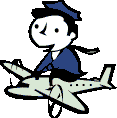 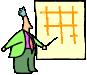 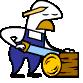 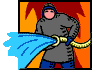 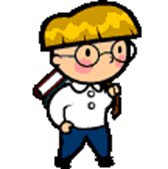 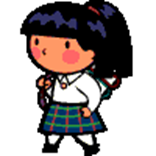 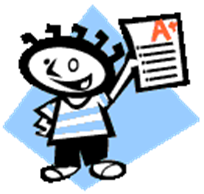 Kim chcą być w przyszłości uczniowie klas 5-tych?
Kim chciały być w przyszłości mamy uczniów klas 5-tych kiedy były dziećmi?
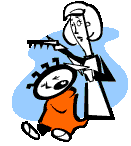 Jakie zawody wykonują dziś mamy uczniów klas 5-tych?
Realizacja marzeń mam uczniów klas 5-tych
Kim chcieli być w przyszłości ojcowie uczniów klas 5-tych kiedy byli dziećmi?
Jakie zawody wykonują dziś ojcowie uczniów klas 5-tych?
Realizacja marzeń ojców uczniów klas 5-tych
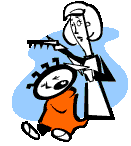 Kim chciały być w przyszłości ciocie i babcie uczniów klas 5-tych kiedy były dziećmi?
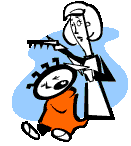 Jakie zawody wykonują lub wykonywały ciocie i babcie uczniów klas 5-tych?
Realizacja marzeń cioć i babć uczniów klas 5-tych
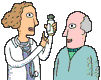 Kim chcieli być w przyszłości wujkowie i dziadkowie uczniów klas 5-tych kiedy byli dziećmi?
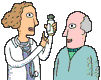 Jakie zawody wykonują lub wykonywali wujkowie i dziadkowie uczniów klas 5-tych?
Realizacja marzeń wujków i dziadków uczniów klas 5-tych
Podsumowanie – realizacja marzeń w rodzinach uczniów klas 5-tych
Przygotował:
Maks Warych

Klasa Va